The Femoral Triangle
Dr. M.Jaffar PT
DPT(NCS,KMU)
MS-NMPT*(RIU)
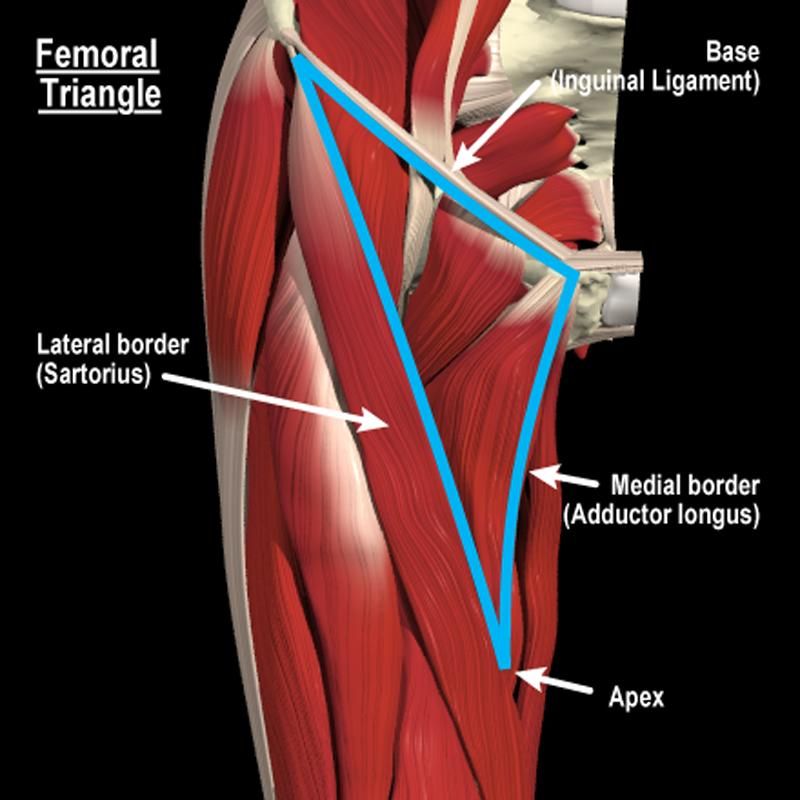 The Femoral Triangle is a  region found at the medial  aspect of the upper thigh
The Femoral Triangle is a  region found at the medial  aspect of the upper thigh
The floor of the triangle  is gutter shaped
Femoral Triangle Boundaries
Right Femoral
Inguinal ligament
Superior Border
Triangle
Inguinal ligament
Femoral Triangle Boundaries
Right Femoral
Inguinal ligament
Superior Border
Triangle
Inguinal ligament

Lateral Border
Sartorius – medial edge
sartorius
Femoral Triangle Boundaries
Right Femoral
Inguinal ligament
Superior Border
Triangle
Inguinal ligament

Lateral Border
Sartorius – medial edge
sartorius
Femoral Triangle Boundaries
Right Femoral
Inguinal ligament
Superior Border
Triangle
Inguinal ligament

Lateral Border
Sartorius – medial edge

Medial Border
Adductor Longus
- medial edge
sartorius
Adductor longus
Femoral Triangle Boundaries
Right Femoral
Inguinal ligament
Superior Border
Triangle
Inguinal ligament

Lateral Border
Sartorius – medial edge

Medial Border
Adductor Longus
- medial edge
sartorius
Adductor longus
Femoral Triangle Boundaries
Right Femoral
Inguinal ligament
Superior Border
Triangle
Inguinal ligament

Lateral Border
Sartorius – medial edge
sartorius
Adductor longus
Medial Border
Adductor Longus
- medial edge
medial
lateral
Floor of the Femoral Triangle
Right Femoral  Triangle
Inguinal ligament
The floor of the Femoral Triangle  consists of 3 muscles

It is not flat but gutter shaped
sartorius
Adductor longus
medial
lateral
Floor of the Femoral Triangle
Right Femoral  Triangle
From lateral to medial
Inguinal ligament
sartorius
Adductor longus
medial
lateral
Floor of the Femoral Triangle
Right Femoral  Triangle
From lateral to medial
Inguinal ligament
Iliacus
sartorius
Adductor longus
medial
lateral
Floor of the Femoral Triangle
Right Femoral  Triangle
From lateral to medial
Inguinal ligament
Iliacus
psoas  major
Psoas Major
sartorius
Adductor longus
medial
lateral
Floor of the Femoral Triangle
Right Femoral  Triangle
From lateral to medial
Inguinal ligament
Iliacus
psoas
pectineus
Psoas
Pectineus and Adductor Longus
sartorius
Adductor longus
medial
lateral
Femoral Triangle Contents
From Lateral to Medial

N - Femoral Nerve
Femoral Triangle Contents
From Lateral to Medial
N - Femoral Nerve  A	-Femoral Artery
Femoral Triangle Contents
From Lateral to Medial

N - Femoral Nerve
A	-Femoral Artery  V - Femoral Vein
Femoral Triangle Contents
From Lateral to Medial

N - Femoral Nerve
A	-Femoral Artery  V - Femoral Vein
(femoral canal containing lymph nodes)
Femoral Triangle Contents
From Lateral to Medial
N - Femoral Nerve  A	-Femoral Artery
Inside Femoral Sheath
V - Femoral Vein
(femoral canal containing lymph nodes)
Blood Supply
Arterial Supply
External Iliac Artery
Arterial Supply
External Iliac Artery
Common  Femoral Artery
Arterial Supply
External Iliac Artery
Common  Femoral Artery
Superficial  Femoral Artery
Arterial Supply
External Iliac Artery  Common  Femoral Artery
Superficial  Femoral Artery
Arterial Supply
External Iliac Artery  Common  Femoral Artery
Deep Femoral Artery
or
Profunda Femoris
Superficial  Femoral Artery
Arterial Supply
External Iliac Artery  Common  Femoral Artery


Medial Circumflex  Femoral Artery
Deep Femoral Artery
or
Profunda Femoris
Superficial  Femoral Artery
Arterial Supply
External Iliac Artery  Common  Femoral Artery


Medial Circumflex  Femoral Artery


Superficial  Femoral Artery
Lateral Circumflex  Femoral Artery
Deep Femoral Artery
or
Profunda Femoris
Venous System
Femoral Vein  Deep System
Venous System
Great Saphenous Vein  Superficial System
Femoral Vein  Deep System
Venous System
Sapheno-Femoral  Junction


Great Saphenous Vein  Superficial System
Femoral Vein  Deep System
Summary of Muscles in the Femoral Triangle
Anterior Thigh
Hip Flexors
Iliacus
Upper 2/3 of iliac fossa of  ilium, lateral aspect of sacrum
Lesser trochanter inferior  aspect
Flexes and medially rotates hip
Muscular branch of femoral  nerve (L2, L3)
Lumbar branch of iliopsoas  branch of internal iliac artery
Origin
Insertion
Action
Nerve Supply
Blood Supply
Hip Flexors
Psoas
Anterior surfaces and lower  borders of transverse  processes of L1 - L5 and bodies  and discs of T12 - L5
Lesser trochanter
Flexes and medially rotates  the hip
Anterior primary rami L1,2
Lumbar branch of iliopsoas  branch of internal iliac artery
Origin
Insertion  Action
Nerve Supply  Blood Supply
Anterior Thigh
Anterior Thigh
THANK YOU
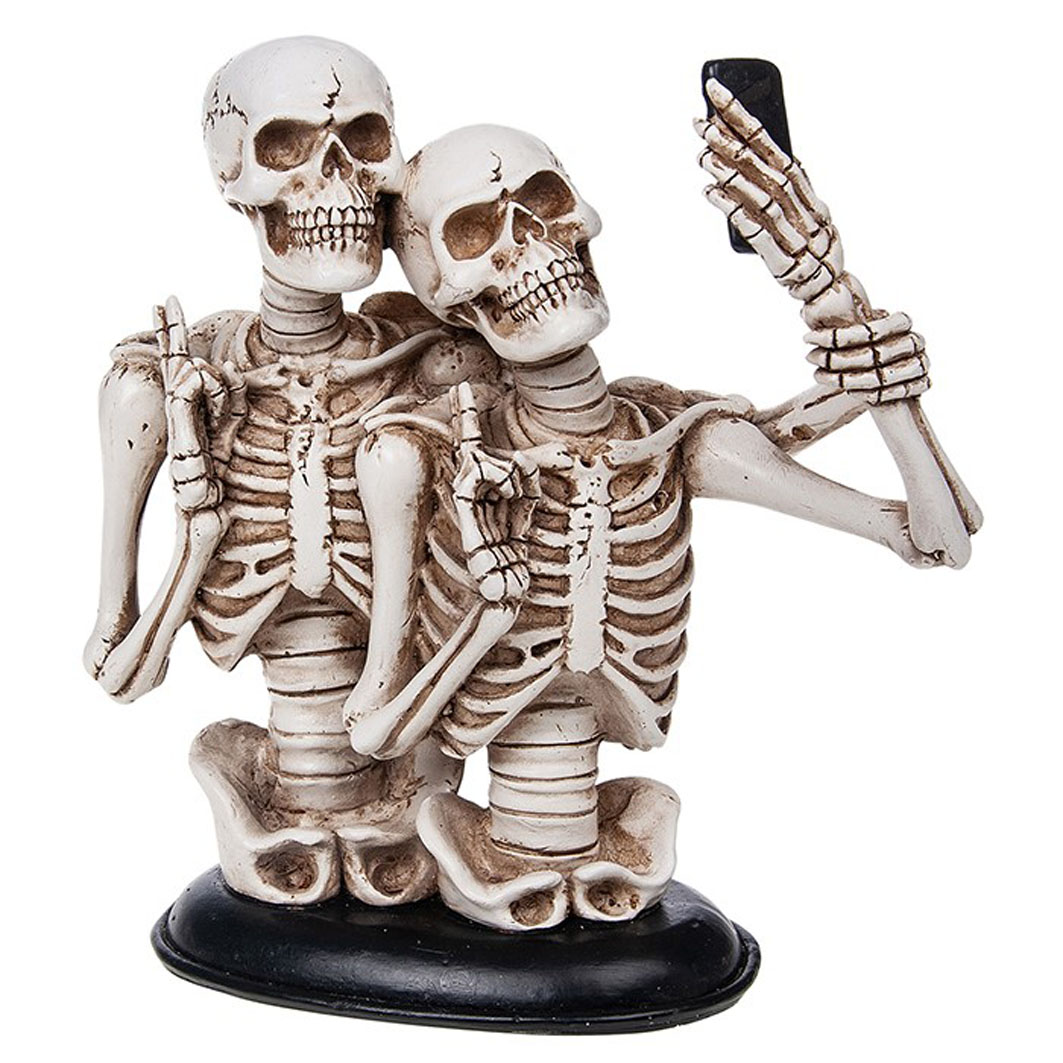